IP addresses
The lecture 4
IPv4 Addresses
Static vs Automatic Addressing
IPv4 Address Octets
Converting First Octet to Binary
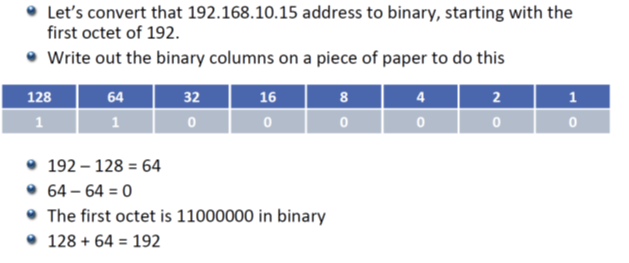 Converting Second Octet to Binary
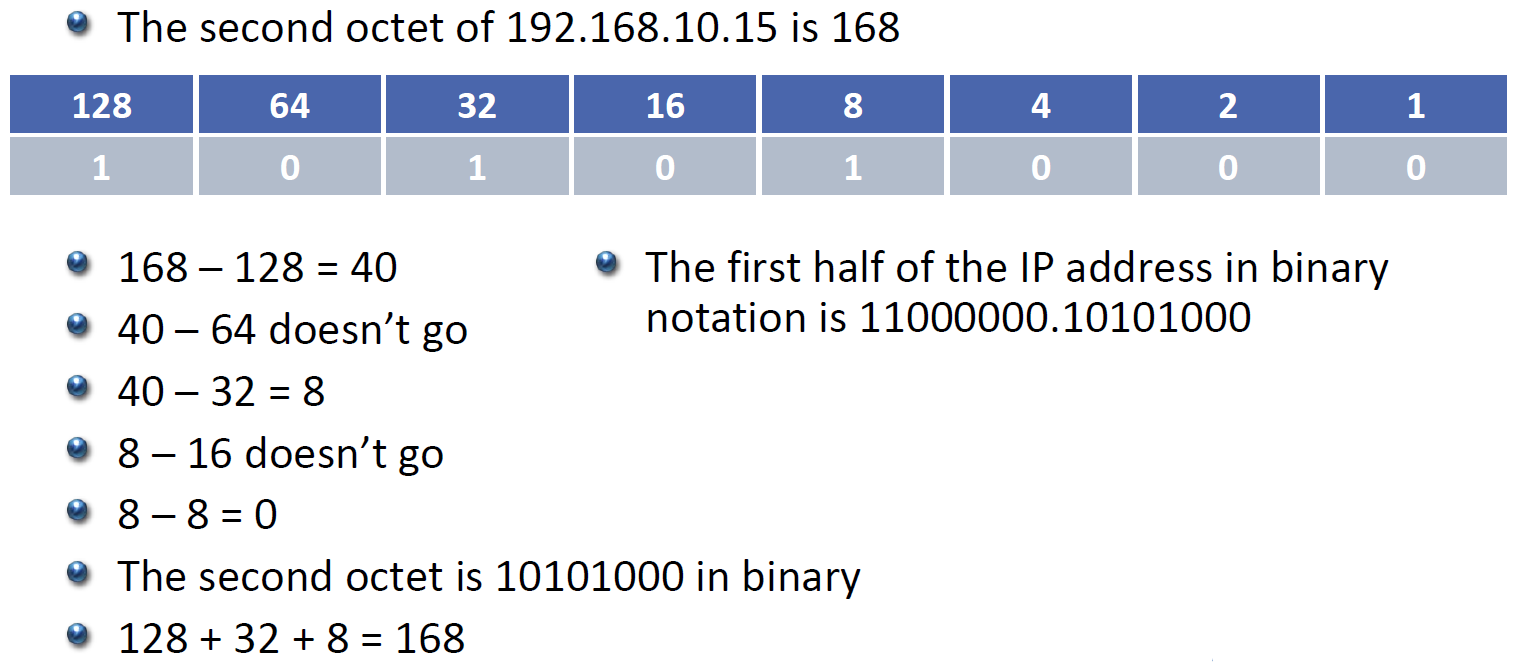 Converting Decimal to Binary
Conversion Answer
Subnet Masks
The Subnet Mask
Network and Host Portion
Subnet ‘Masking’
The Network Portion
Local Subnet or Routed Traffic
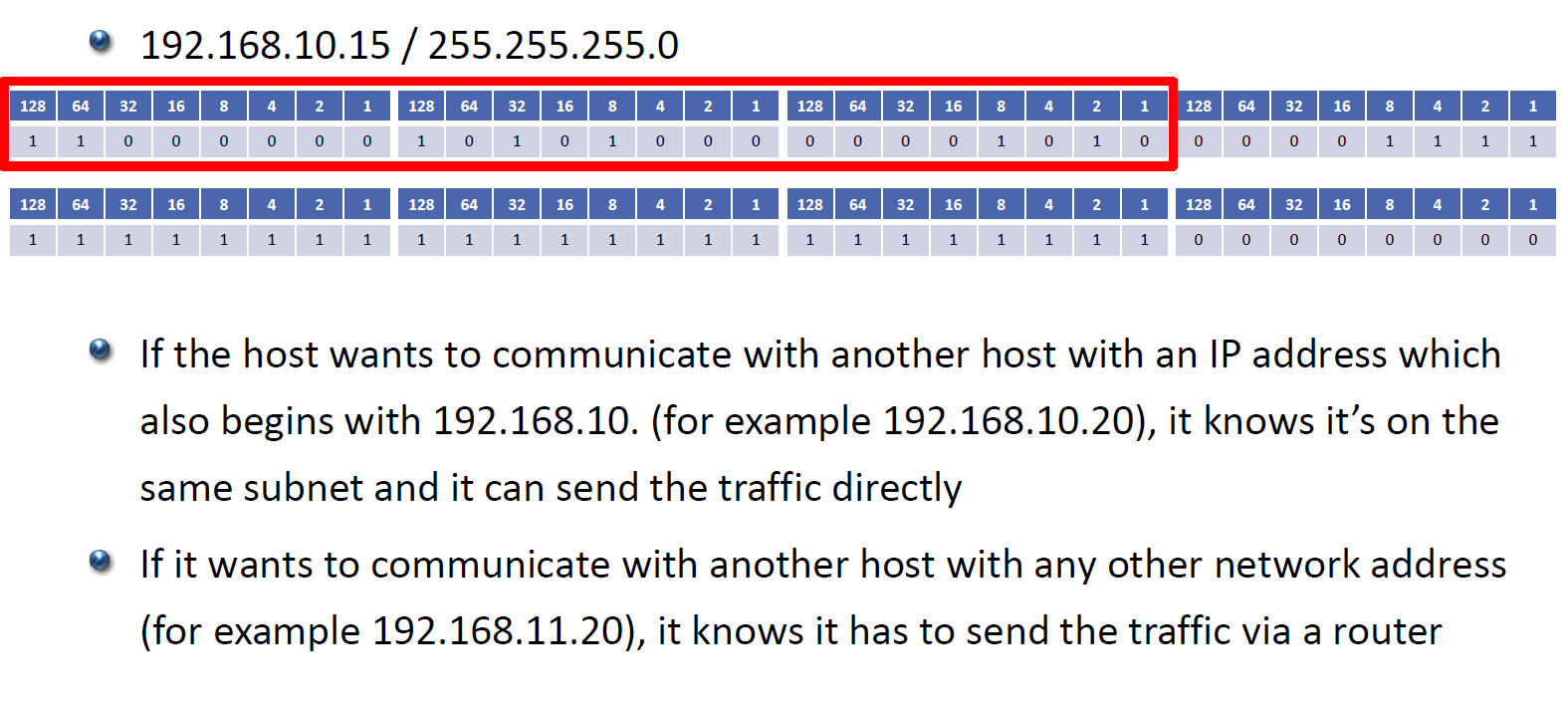 Local Subnet or Routed Traffic
Valid Subnet Masks
The Host Portion
Host Addresses
The Network Address (Network ID)
The Broadcast Address
Host Addresses